Тарау: 5.2A Заттардың құрылысы мен қасиеттері.
Бөлшектер теориясының негізгі қағидалары
Сабақ тақырыбы
Оқу мақсаттары
5.3.1.1 бөлшектердің сұйық және газтектес заттарда таралуын түсіндіреді
5.3.1.2 заттардың қатты, сұйық және газ күйіндегі құрылымын бөлшектер теориясына сәйкес түсіндіреді
Бағалау критерийлері
бөлшектердің сұйық және газтектес заттарда таралуының ерекшеліктерін түсіндіреді;
бөлшектер теориясына сәйкес  заттардың қатты, сұйық және газ күйіндегі құрылымын  түсіндіреді.
газ
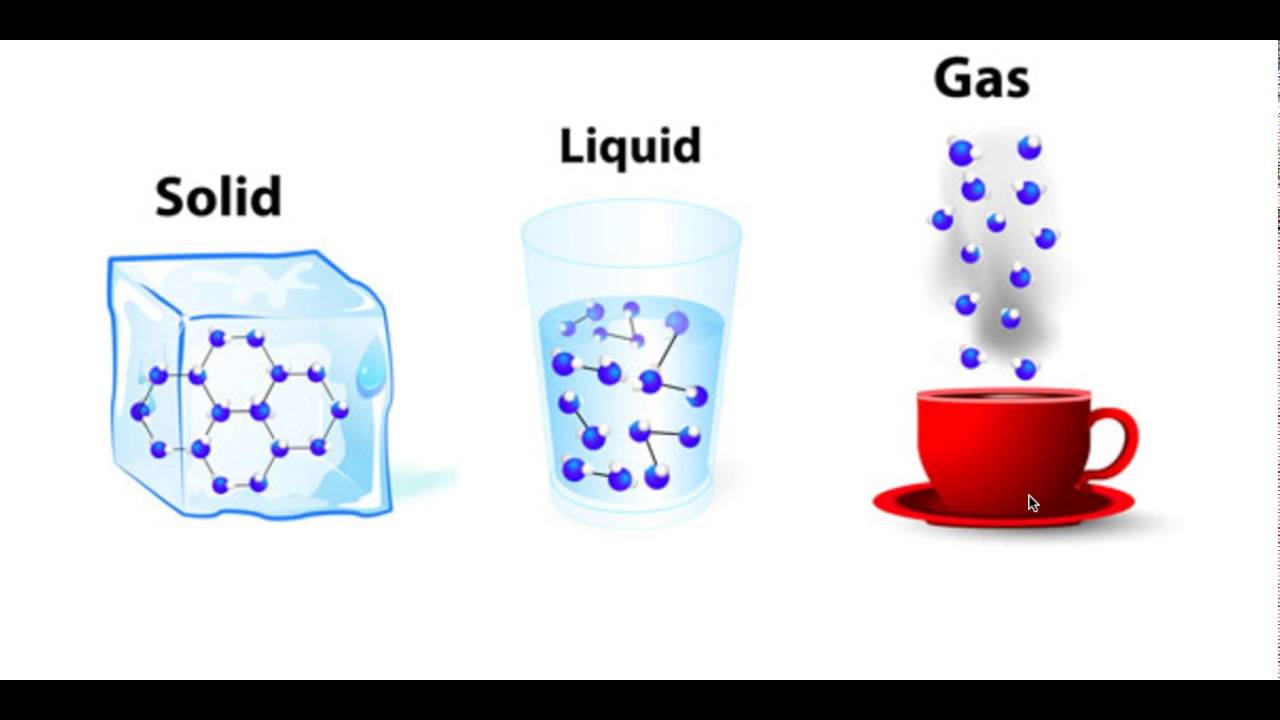 сұйық
қатты
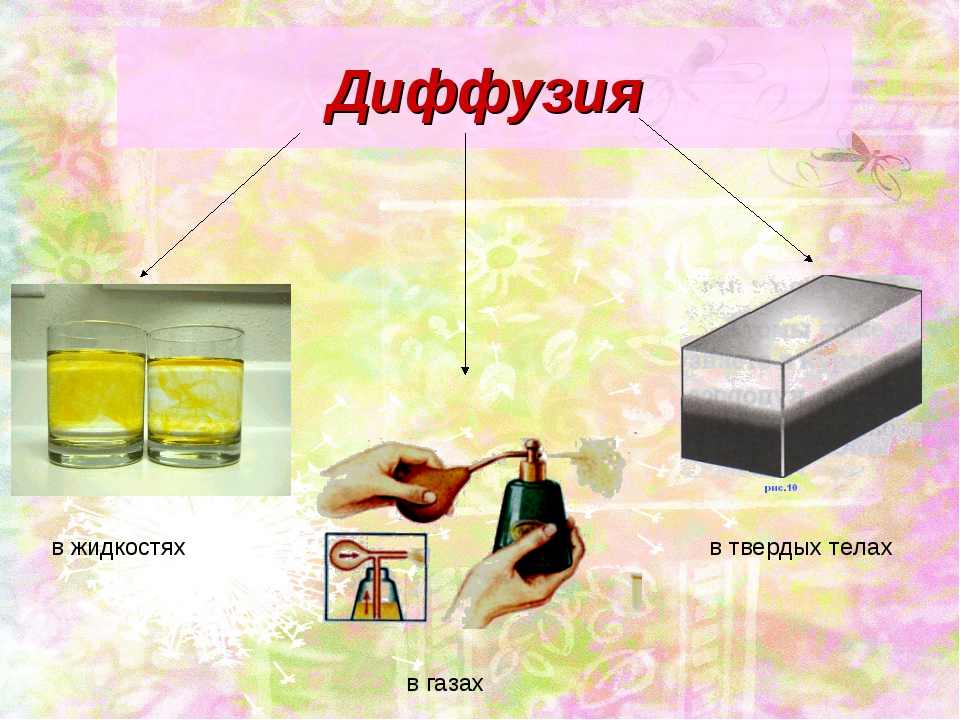 сұйықтықтарда
қатты денелерде
газдарда
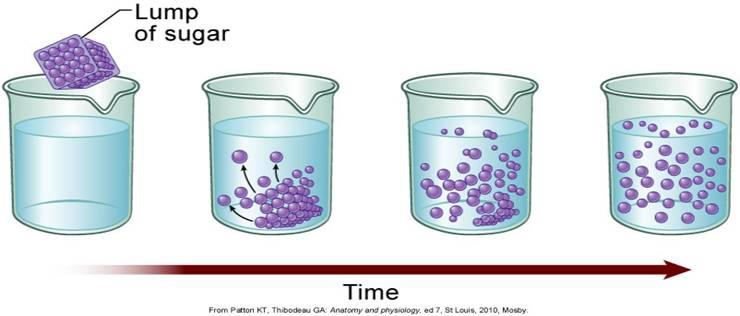 Қант кесегі
Уақыт
Газды, сұйықтықты сығу оңай ма?
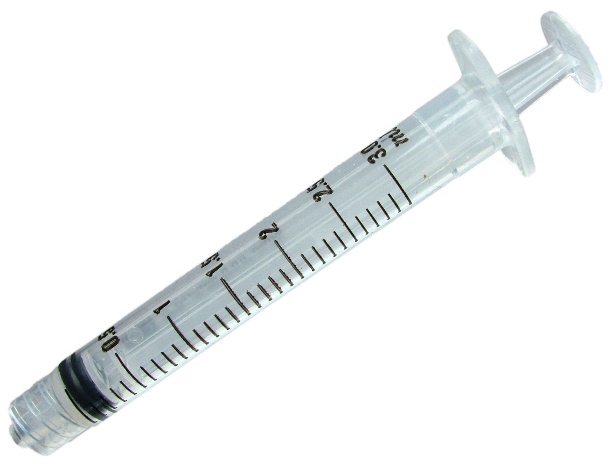 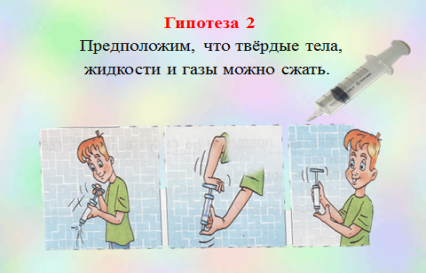 Кестені толтырыңыз
Рефлексия
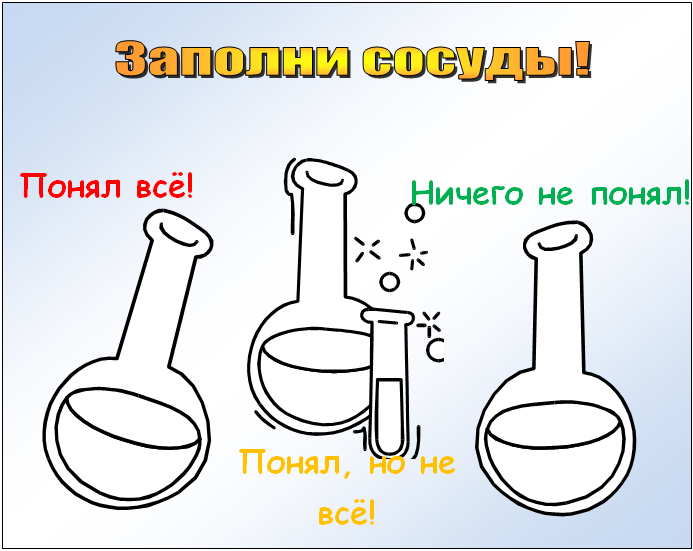 барлығын түсіндім!
ештеңе түсінбедім!
түсіндім, бірақ барлығын емес
Қолданылған ресурстар
https://yandex.kz/images суреттер